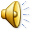 ERASMUS+praktyki za granicąNeumünster – Tarnów2016
Dnia 06.03.2016 roku przybyliśmy do Neumünster w składzie: Costantino Secchi, Tomasz Januszewski, Dawid Schabowski, Paweł Bieś i Łukasz Poliszak gdzie odbyliśmy nauki praktyczne w niemieckich firmach. Podróż odbyła się bez żadnych przeszkód i w dobrej atmosferze.
A już następnego dnia powędrowaliśmy do pracy w firmach, gdzie pracowaliśmy od poniedziałku do piątku przez trzy tygodnie, nabywając co raz to więcej doświadczenia i umiejętności w naszych zawodach.
Dnia 09.03 w godzinach popołudniowych odbył się turniej piłki nożnej w miejscowej szkole Helene-Lange-Schule. Udział wzięły drużyny z Niemiec, Polski, Danii oraz Stanów Zjednoczonych. Zwycięzcą turnieju okazał się jeden z zespołów gospodarzy. Nasza drużyna zajęła satysfakcjonujące trzecie miejsce.
Dnia 12.03 od godziny 10:00 do 16:00 uczestniczyliśmy w spotkaniu z innymi uczniami, którzy także przyjechali by szlifować swe umiejętności w Niemczech. Spotkanie odbyło się w bardzo miłej atmosferze, braliśmy udział w różnych zabawach zespołowych, spożyliśmy wszyscy razem obiad a na końcu wszyscy zostali nagrodzeni za dobrą zabawę małymi upominkami.
Dnia 13.03 odbyliśmy wycieczkę do Kiel oraz do okolicznego Laboe, gdzie mogliśmy po raz pierwszy ujrzeć prawdziwy okręt podwodny       U-Boot, podziwiać widoki z latarni a także pospacerować plażą. W zwiedzaniu towarzyszyła nam grupa uczniów ze szkoły z Koszalina.
Dnia 15.03 wyruszyliśmy na wycieczkę do Wolfsburga, gdzie mogliśmy zobaczyć stadion VFL Wolfsburg, miasto oraz główną atrakcję, czyli firmę produkującą  jedne z najlepszych samochodów osobowych na świecie – Volkswagen oraz prezentacje innych renomowanych firm samochodowych.
Dnia 19.03 odbyliśmy wycieczkę do Hamburga wraz z uczniami z Koszalina, Danii oraz z naszymi opiekunami. Wraz z przewodnikiem zwiedziliśmy sporą część miasta, zachwycając się architekturą i wyniosłością różnych miejsc, takich jak: część portowa miasta, zabytkowe statki, muzeum samochodów firmy Porsche, wspaniały park miniatur czy „sławna” dzielnica St. Pauli.
Wieczorem dnia 22.03 w miejscowej szkole spożyliśmy kolację wraz z innymi uczestnikami projektu Erasmus+. Humor dopisywał wszystkim znakomicie, a jedzenie było bardzo smaczne.
Rankiem dnia 25.03 opuściliśmy nasze mieszkania i udaliśmy się na lotnisko do Hamburga, skąd dotarliśmy szczęśliwie do Polski a następnie do naszych domów.
Dziękujemy wszystkim zaangażowanym w ten projekt, dzięki któremu mogliśmy nabyć nowych umiejętności oraz doświadczeń i przeżyć miłe chwile wraz z resztą praktykantów oraz opiekunów!
VIELEN DANK!